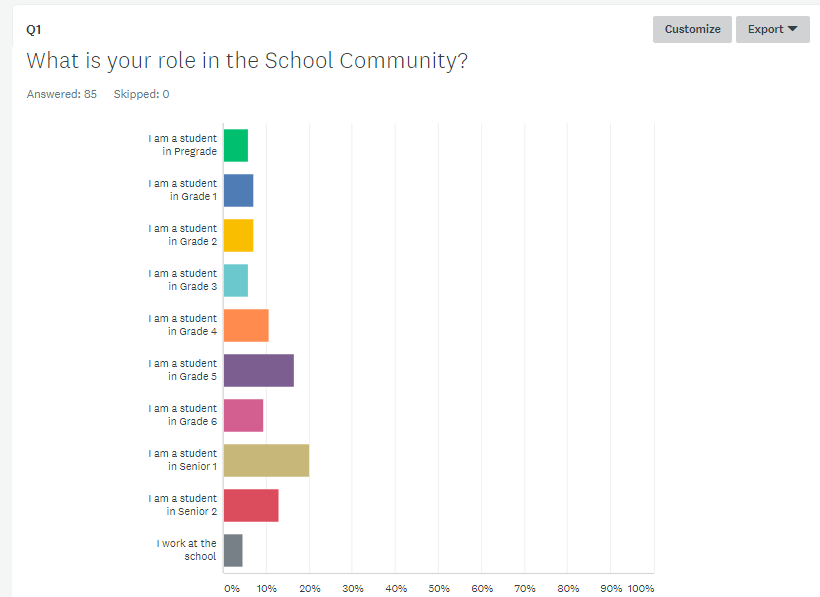 Question: How many members are there in your family (including yourself?)

Had problems accessing the results.
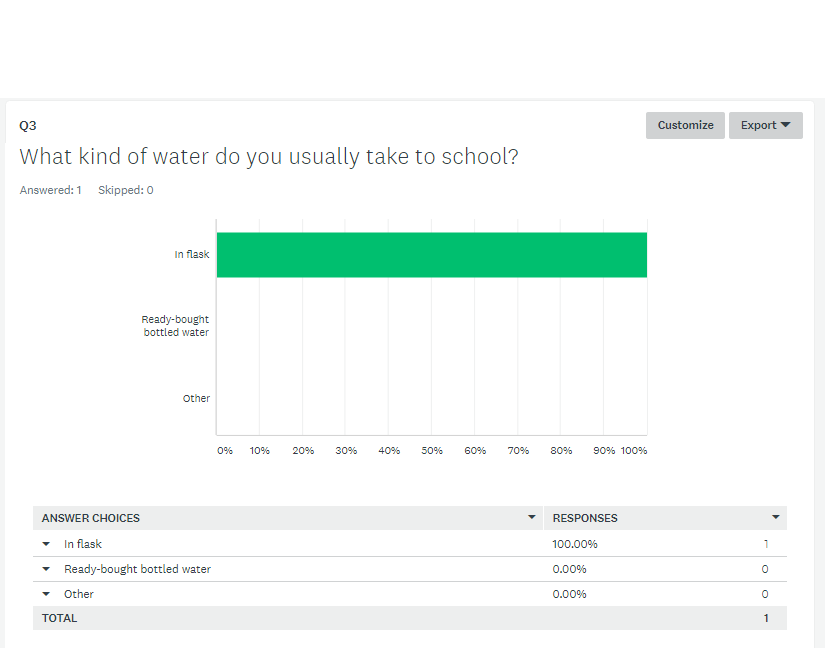 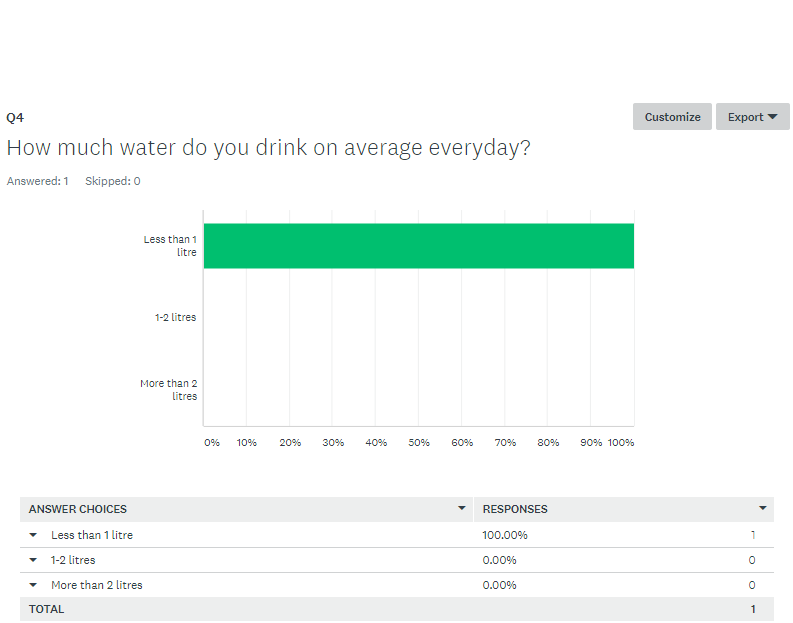 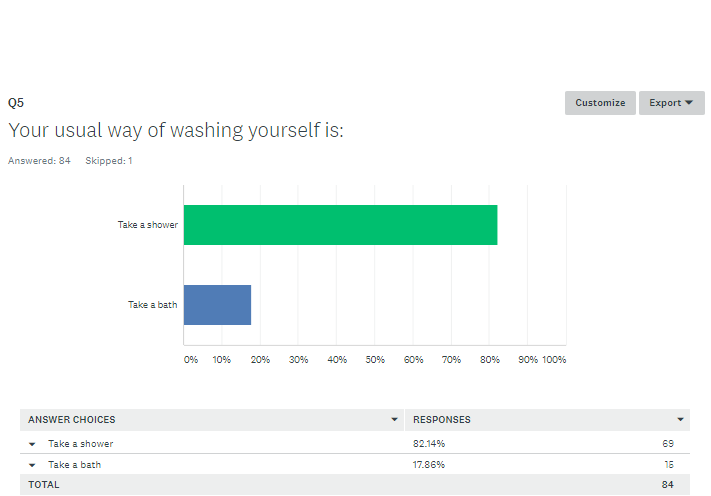 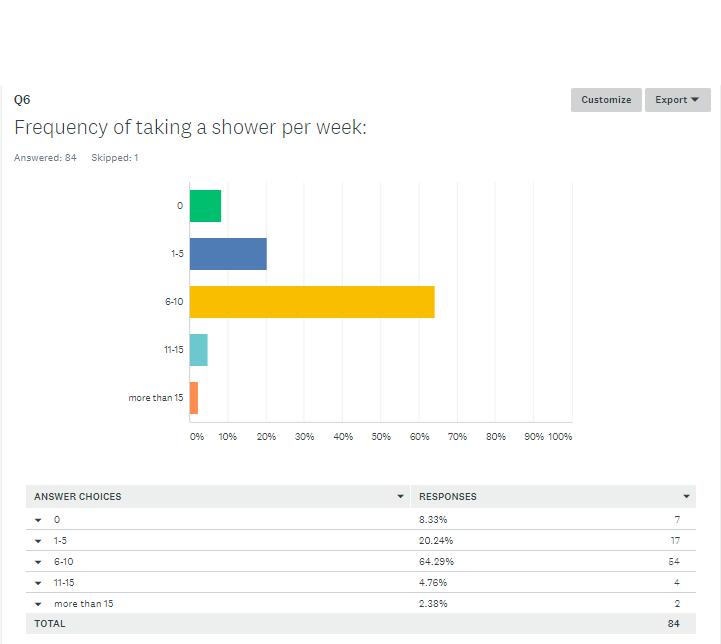 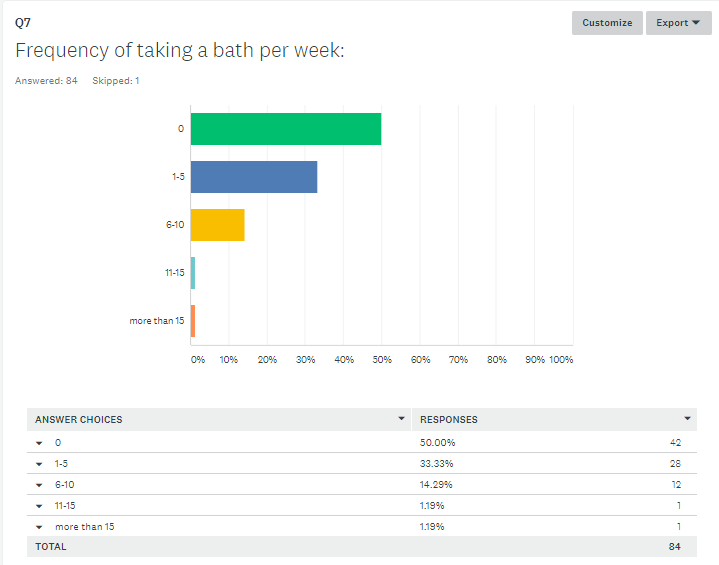 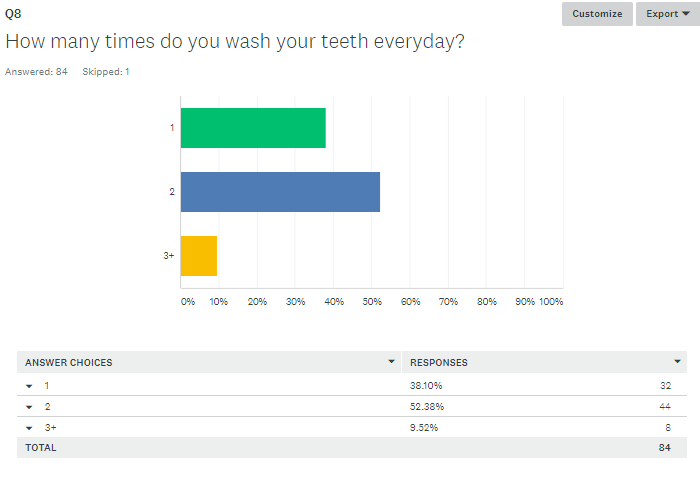 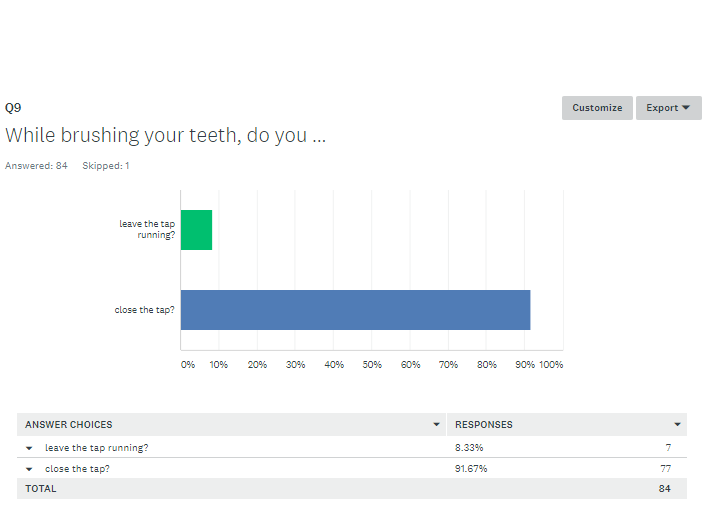 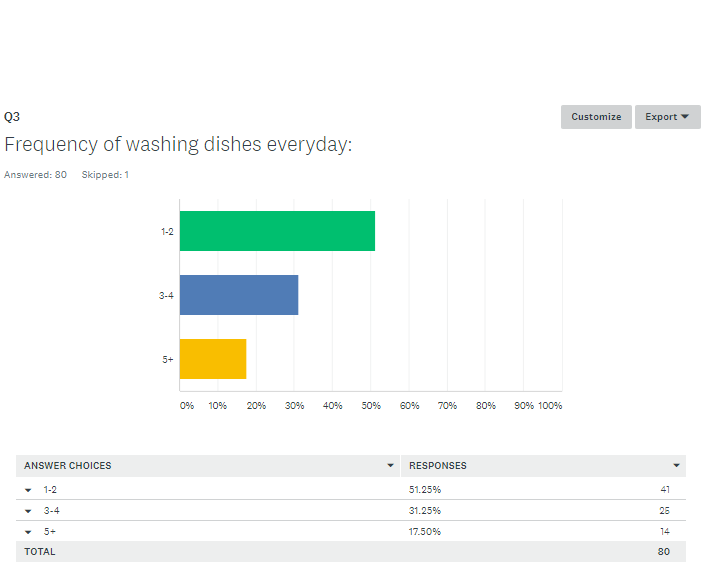 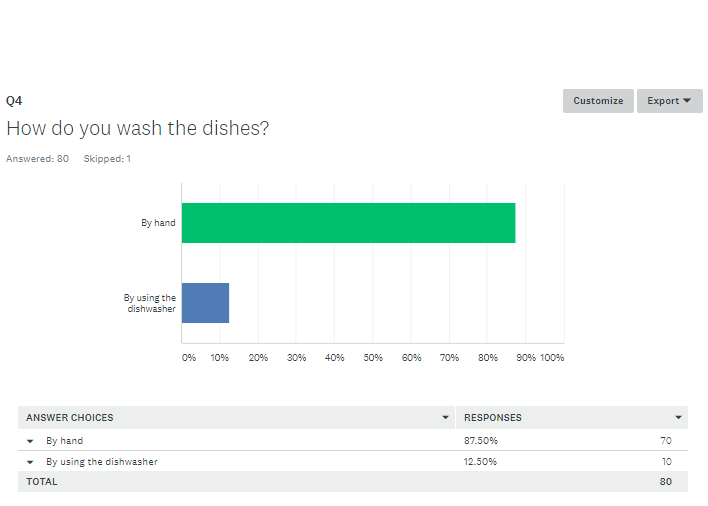 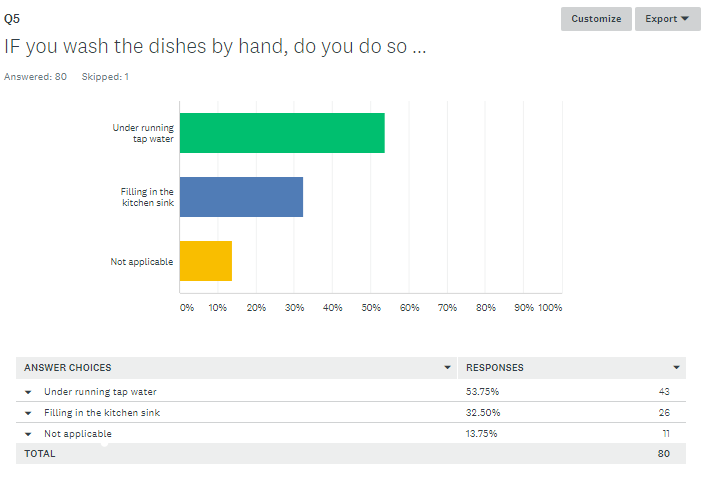 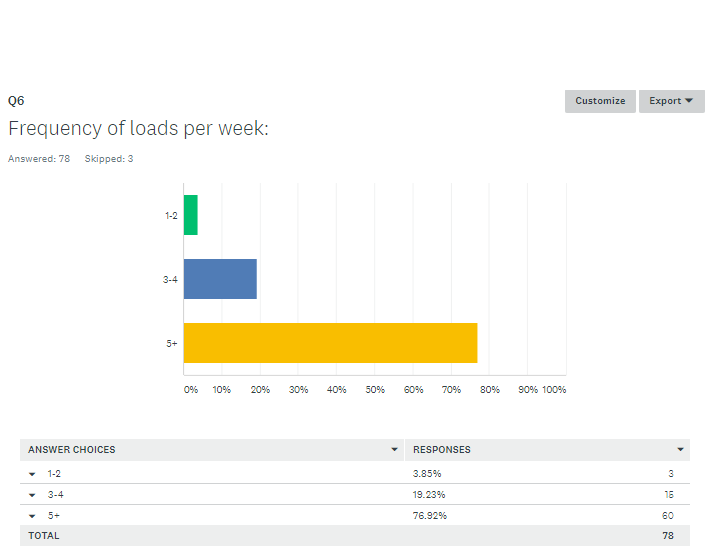 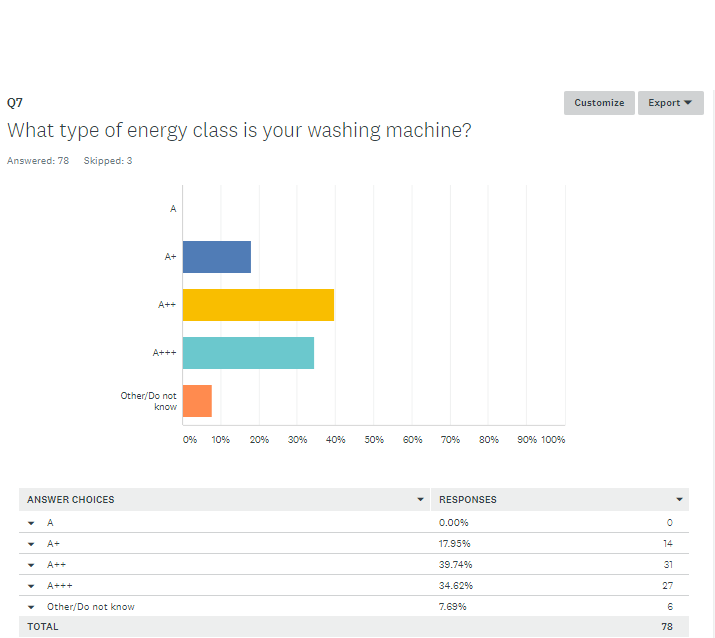 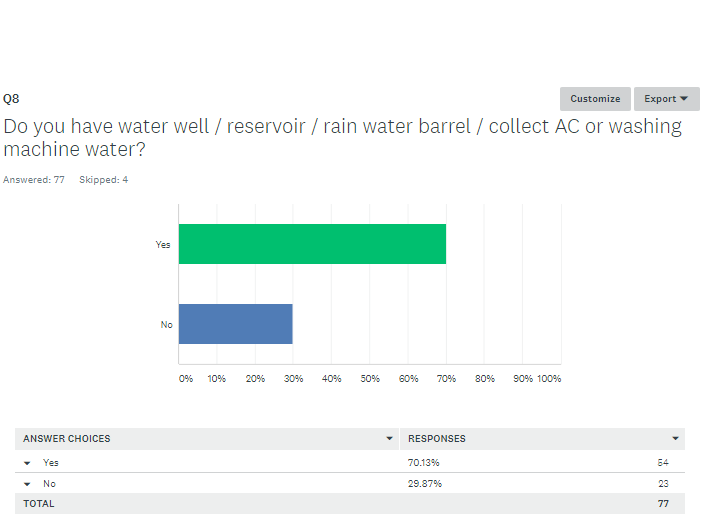 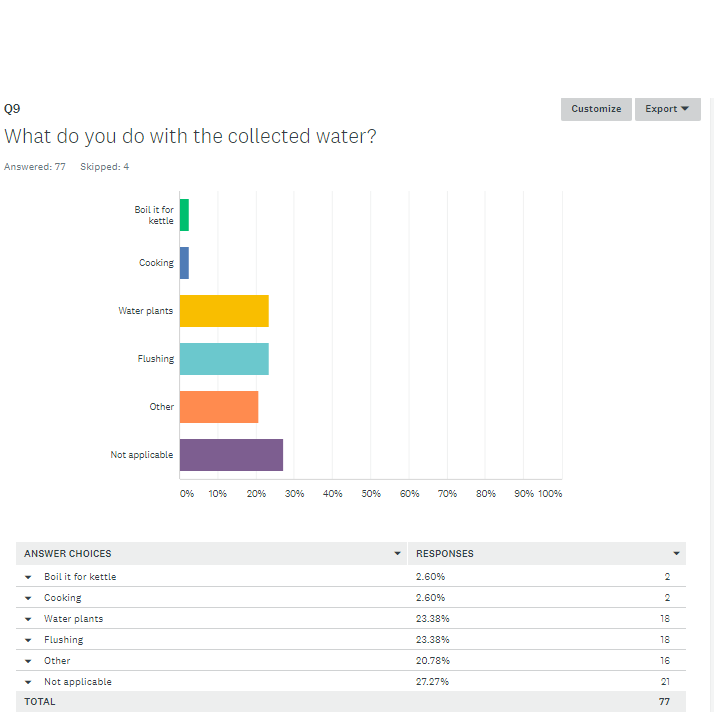